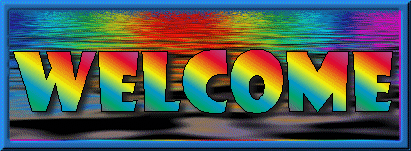 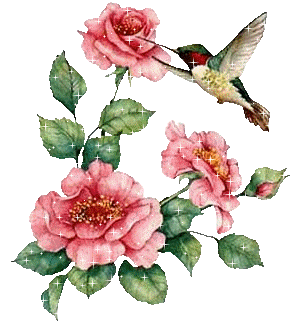 পরিচিতি
মোহাম্মদ ইমতিয়াজ মাহমুদ বেগ ইমন
এম বি এস ( ১ম শ্রেণি ) এম এড ( ১ম শ্রেণি) 
সহকারি শিক্ষক 
লাউরফতেহপুর আর এন টি বালিকা উচ্চ বিদ্যালয়, নবীনগর, ব্রাহ্মণবাড়িয়া।
মুঠো ফোন নং ০১৭১০৯৩৬৫৬১
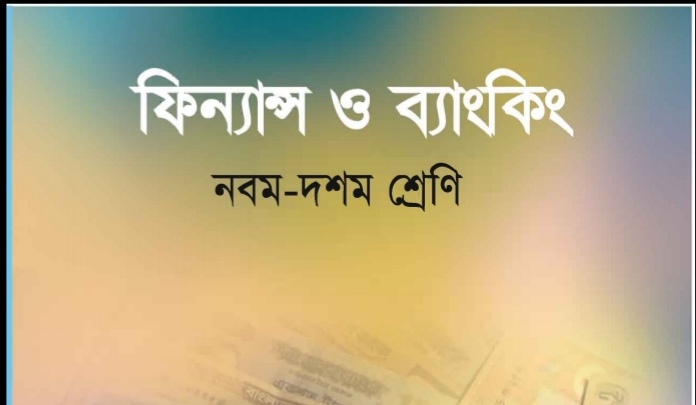 ৬ষ্ঠ অধ্যায় 
পাঠঃ গড় মূলধন ব্যয় নির্ণয়
তারিখঃ ০৮.০৭.২০২০ খ্রী।
আজকের পাঠ 
গড় মূলধন ব্যয় নির্ণয়
রাফা  কোম্পানির সাধারণ শেয়ার মূলধন ৬০০ কোটি টাকা,ঋণ মূলধন ২০০ কোটি টাকা, অগ্রাধিকার শেয়ার মূলধন ব্যয় ২০০ কোটি টাকা।ঋণ মূলধনের সুদের হার ১২% ও অগ্রাধিকার শেয়ারের লভ্যাংশ ১০%। সাধারণ শেয়ার ও অগ্রাধিকার শেয়ারের বাজার মূল্য যথাক্রমে ৩৫০ টাকা ও ২৫০ টাকা।সাধারণ শেয়ার প্রতি লভ্যাংশ ১৫ টাকা এবং লভ্যাংশ বৃদ্ধির হার ৪% ছিলো। করের হার ৪০%। 
 * কোম্পানির সাধারণ শেয়ার ও অগ্রাধিকার শেয়ারের মূলধন ব্যয় নির্ণয় করো।
 * কোম্পানির গড় মূলধন ব্যয় নির্ণয় করো।
৬ নং প্রশ্নের উত্তর ( গ)
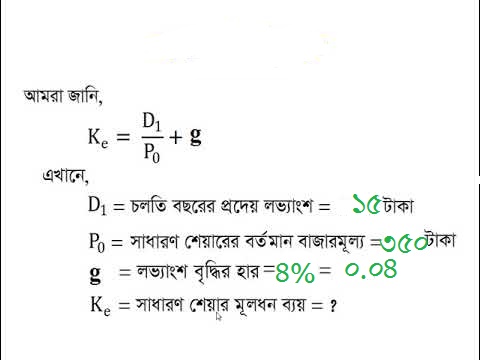 ৬ নং প্রশ্নের উত্তর ( ঘ)
আমরা জানি 
ঋণ মূলধন ব্যয়= করপূর্ব ঋণ মূলধন ব্যয় ( ১ – করের হার )
এখানে 
করপূর্ব ঋণ মূলধন ব্যয়= ১২%= ০.১২
করের হার = ৪০%= ০.৪০
সুতরাং ঋণ মূলধন ব্যয়= ০.১২( ১- ০.৪০)
                             = ০.১২ × ০.৬০
                              = ৭.২%
ধন্যবাদ